Завод за унапређивање образовања и васпитања
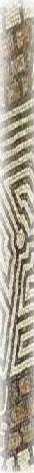 Аутори:



Наставни предмет:

Рад:

Тема:

Узраст:
Марина Цветковић  ОШ,,Стефан Немања” Ниш
Ирена Сретић ОШ,,Стефан Немања” Ниш
Новица Миладиновић  ОШ,,Стефан Немања” Ниш
Српски језик, Ликовна култура

     Цар Константин Велики-
      Уписана легенда   хришћанства
Пројектна настава

Четврти  разред
Кликните овде за унос приказа часа у Word документу!
Креативна школа 2012/13.
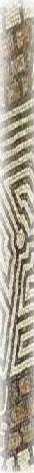 Цар Константин Велики- Уписана легенда хришћaнства
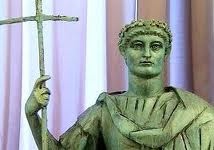 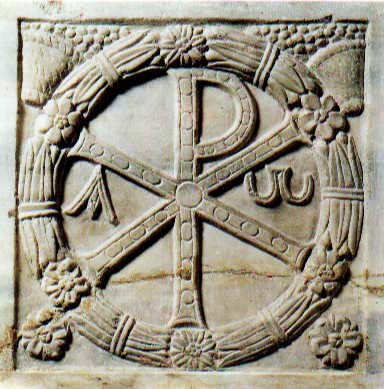 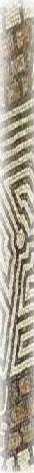 Припремне активности 

1.Посета археолошком парку Медијана
2. Посета Народном музеју Ниш
3. Дружење са ауторима дела (Небојша Озимић-проф.   историје; Биљана Станојевић-књижевник)


 Драмски текст Цар Константин мали  
                                                   


 Домаћи задатак
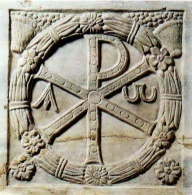 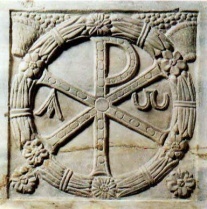 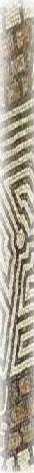 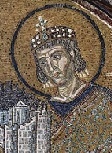 Српски језик
Ликовна култура
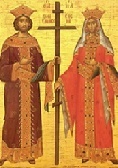 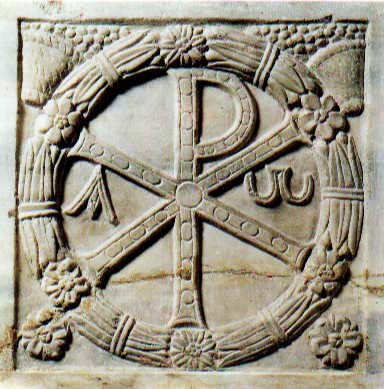 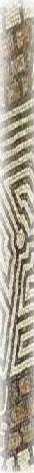 Продукти пројекта 

 Представа  Цар Константин мали 
             www.uciteljmin.in.rs
	- V Медијана фестивал дечјег стваралаштва и 	стваралаштва за децу 2013. Ниш (отварање  	фестивала 21. марта);
	-Oбележавање 1700 година Миланског едикта и 	прослава градске славе Св. Цар Константин и 	Царица Јелена, 3. јуна;
                             Будите наши гости!
 Електронски часопис Царевић 
              www.uciteljmin.in.rs
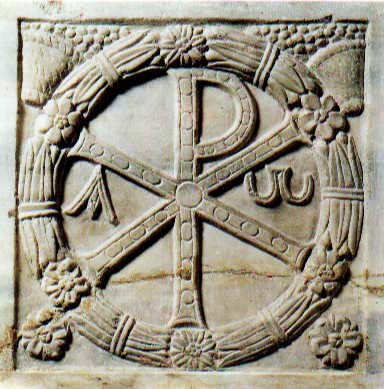